Petition for Medical Treatment Pilot
April 2023 (Collected 5/01/2023)
70.5%
7.0 
Average Days Completed
48.4%
Authorized Treatment
29.0%
Denied Treatment
22.6%
In Process
44
Petitions 
Filed
CSD Processed
29.5%
6.3 
Average Days Completed
15.8%
Hold Status
0.0%
In Process
47.4%
Resolved Issues
36.8%
Refer to Docket
0.0%
Refer to ADR
JUD Referred
Petitions Filed 2022 to 2023
Representation
JUD Teleconferences
Eligible for PMT Pilot
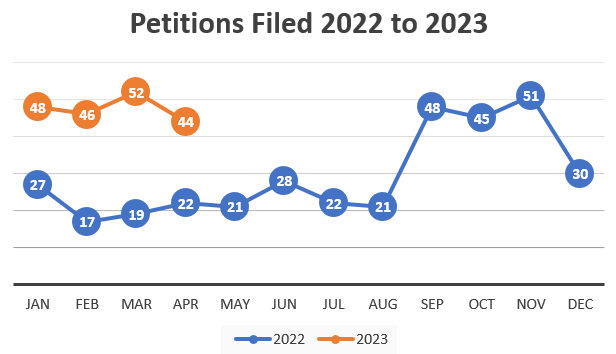 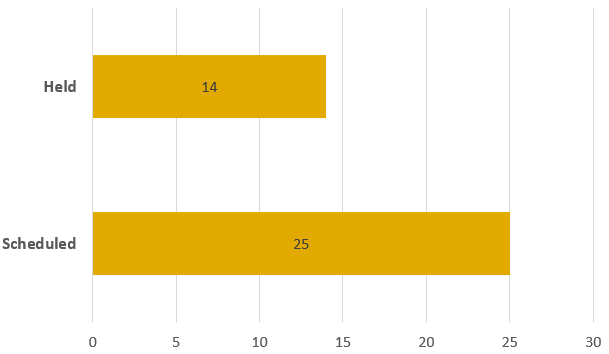 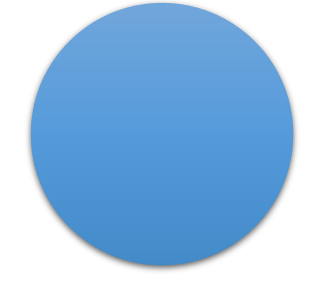 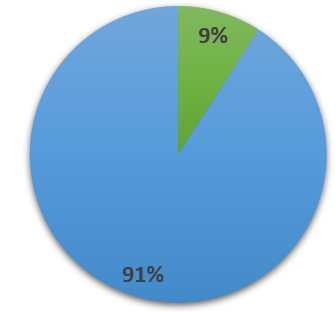 91%
Represented by Attorney
100%
Eligible
Comments: